Lekcja 1.Temat: Tylko pozytywne treści
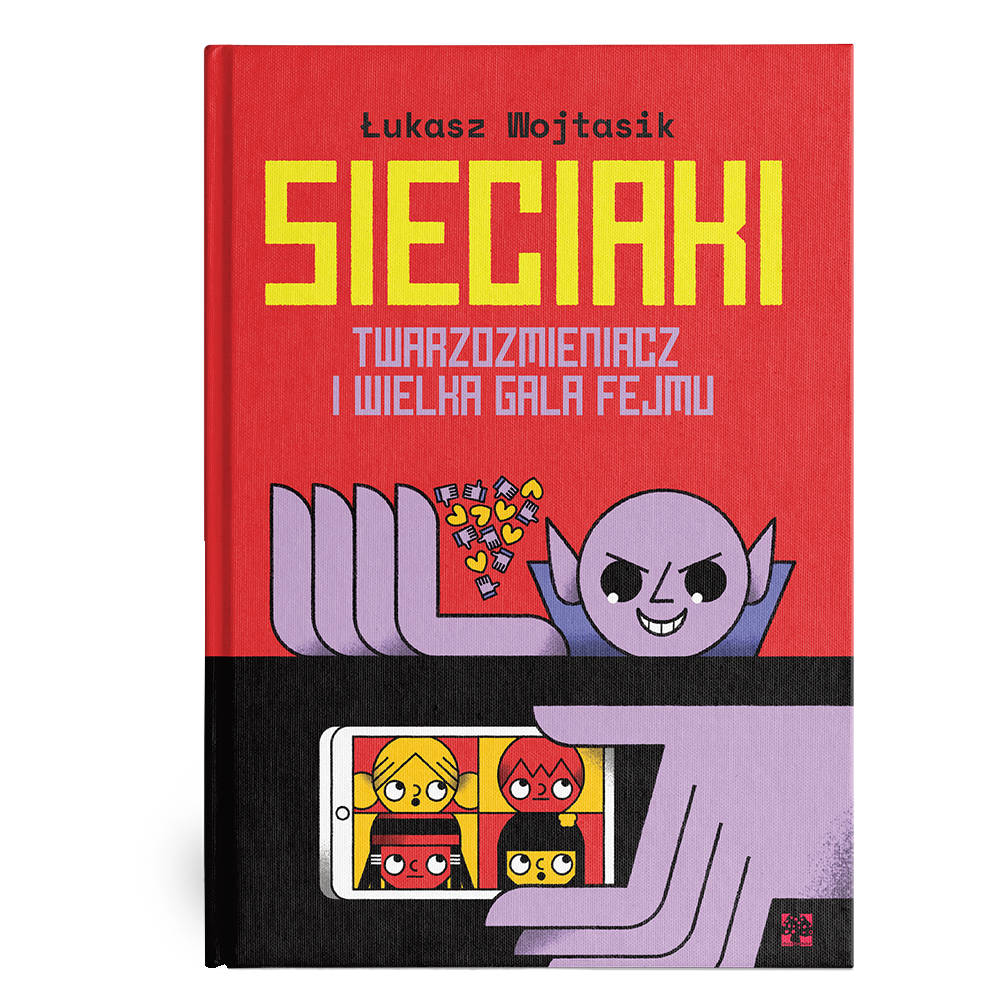 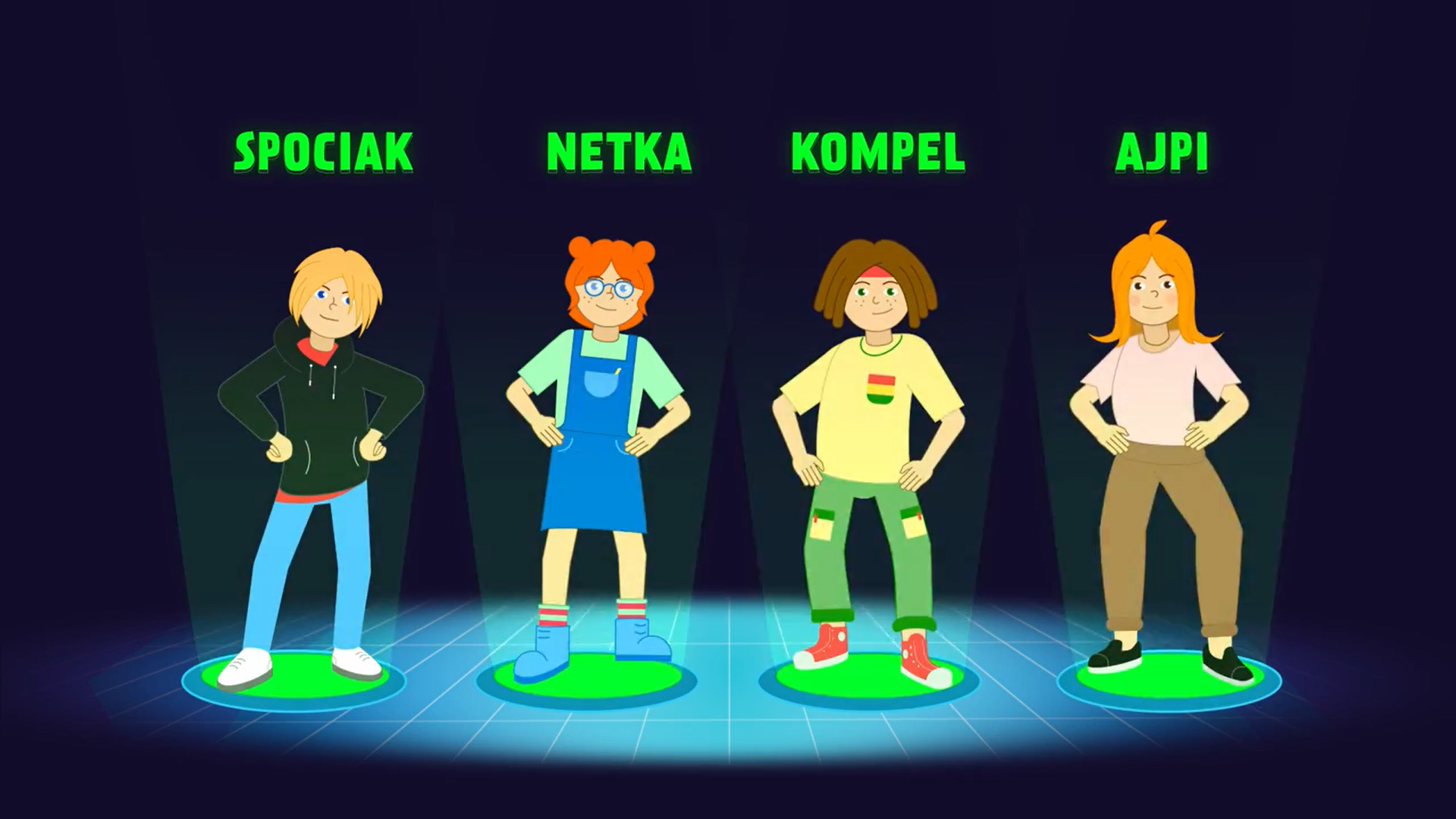 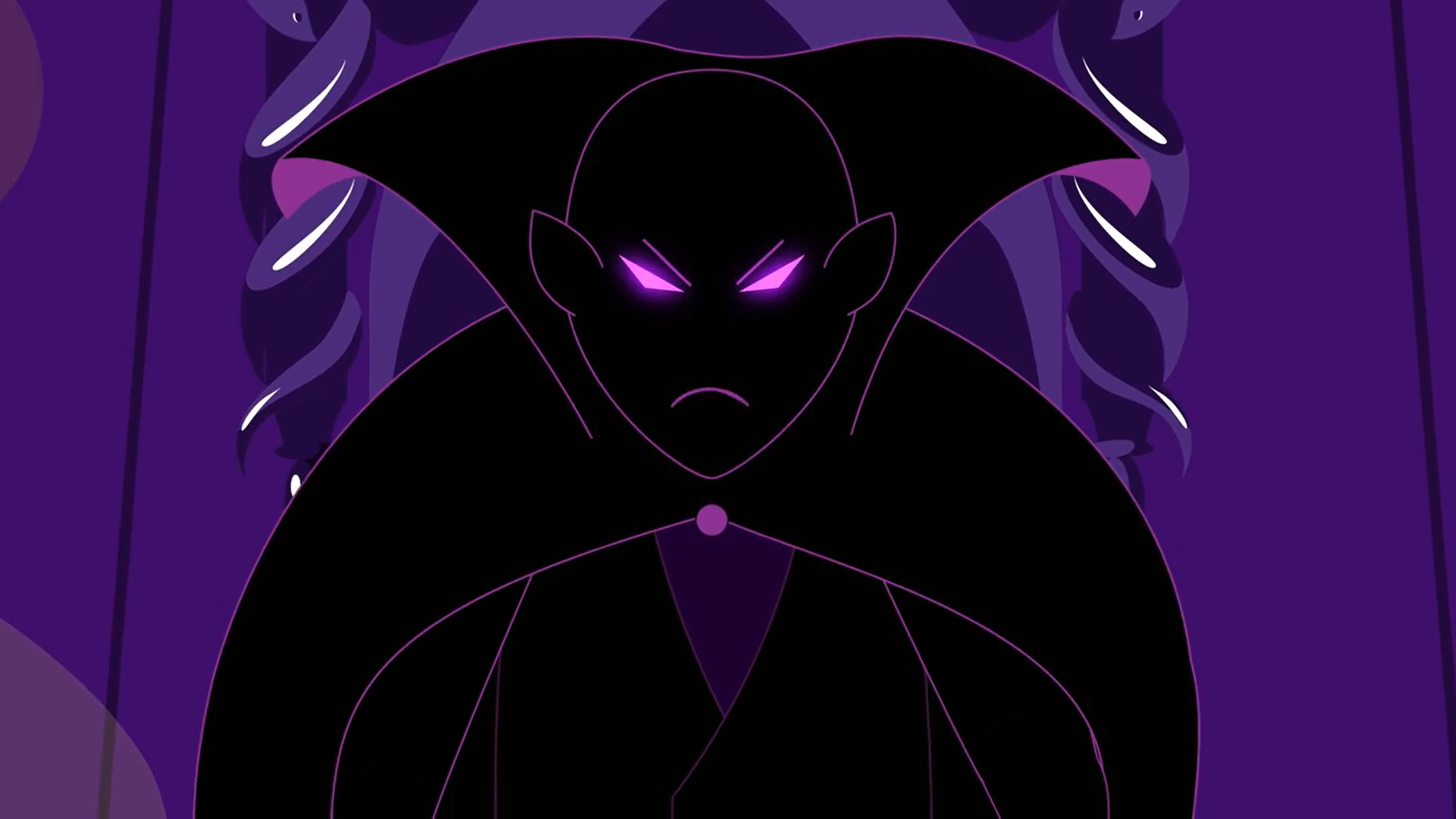 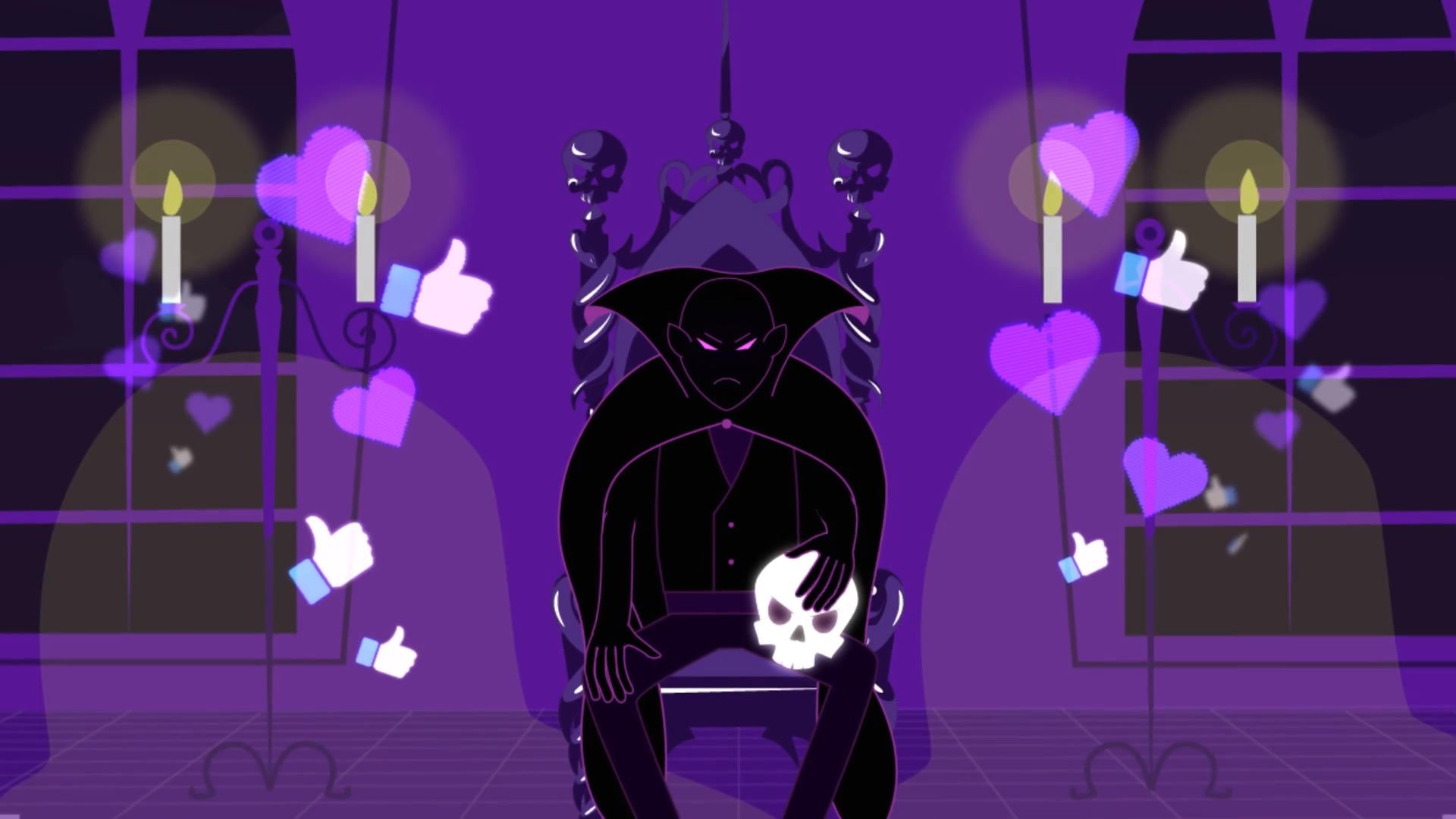 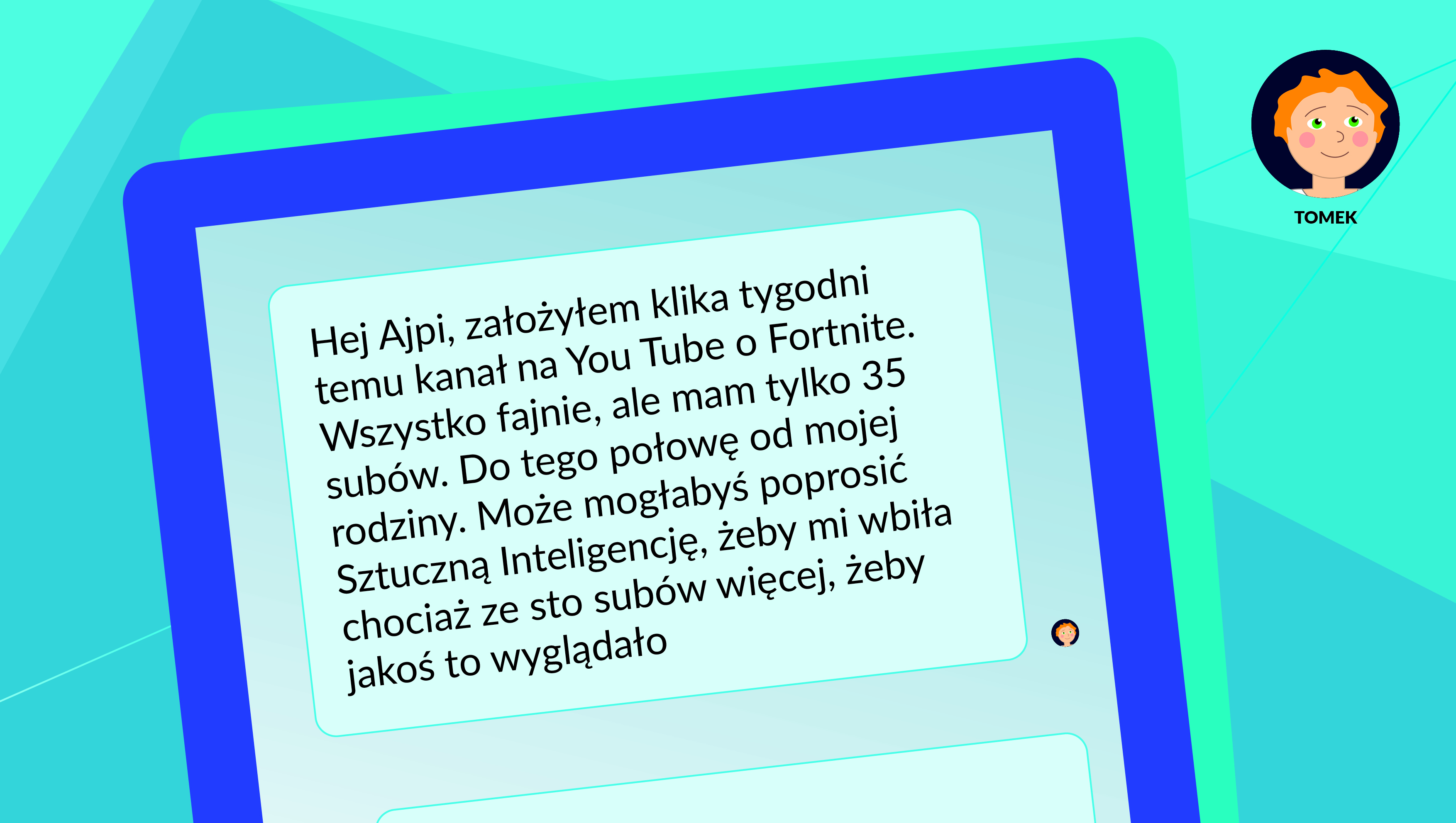 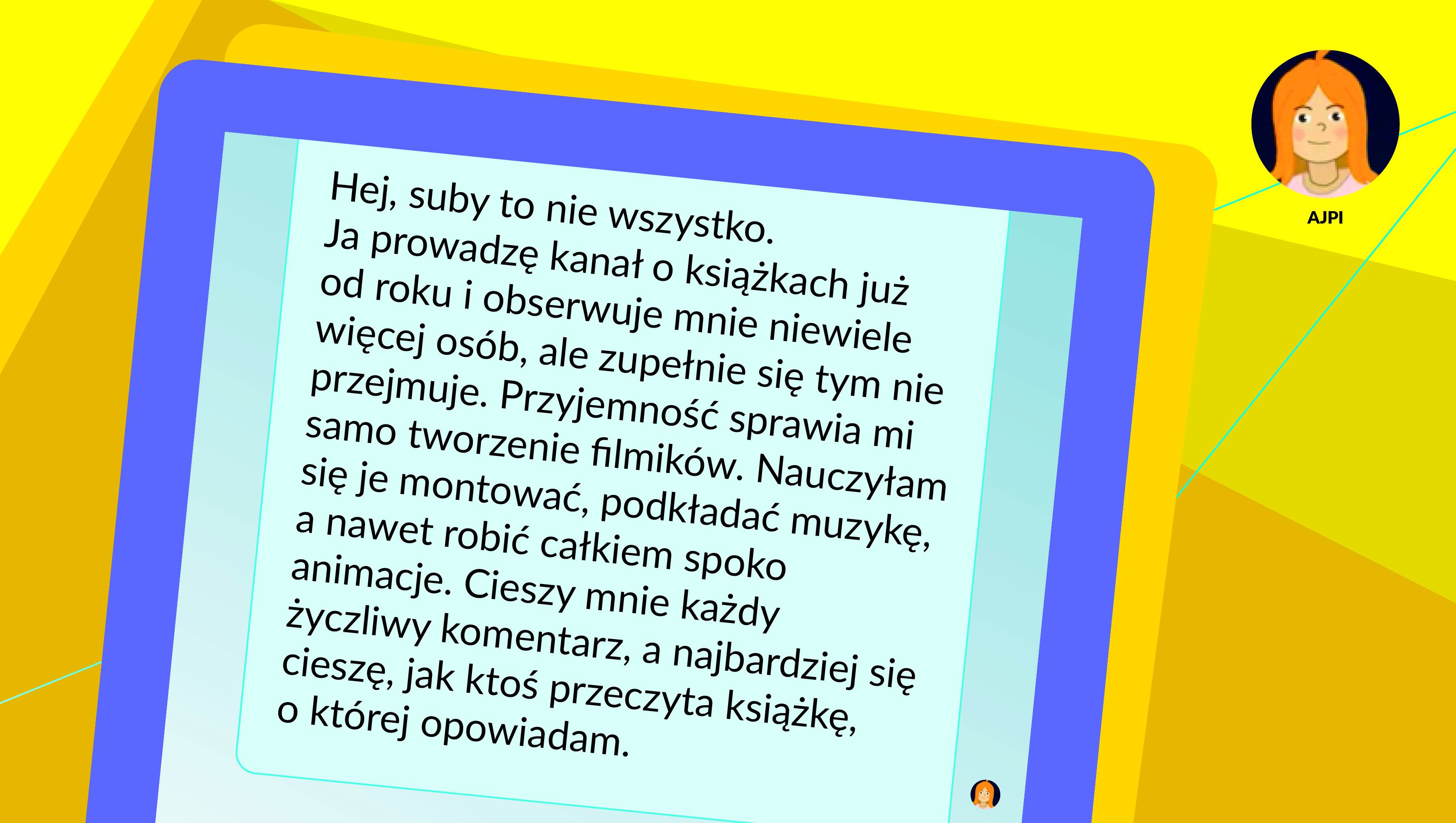 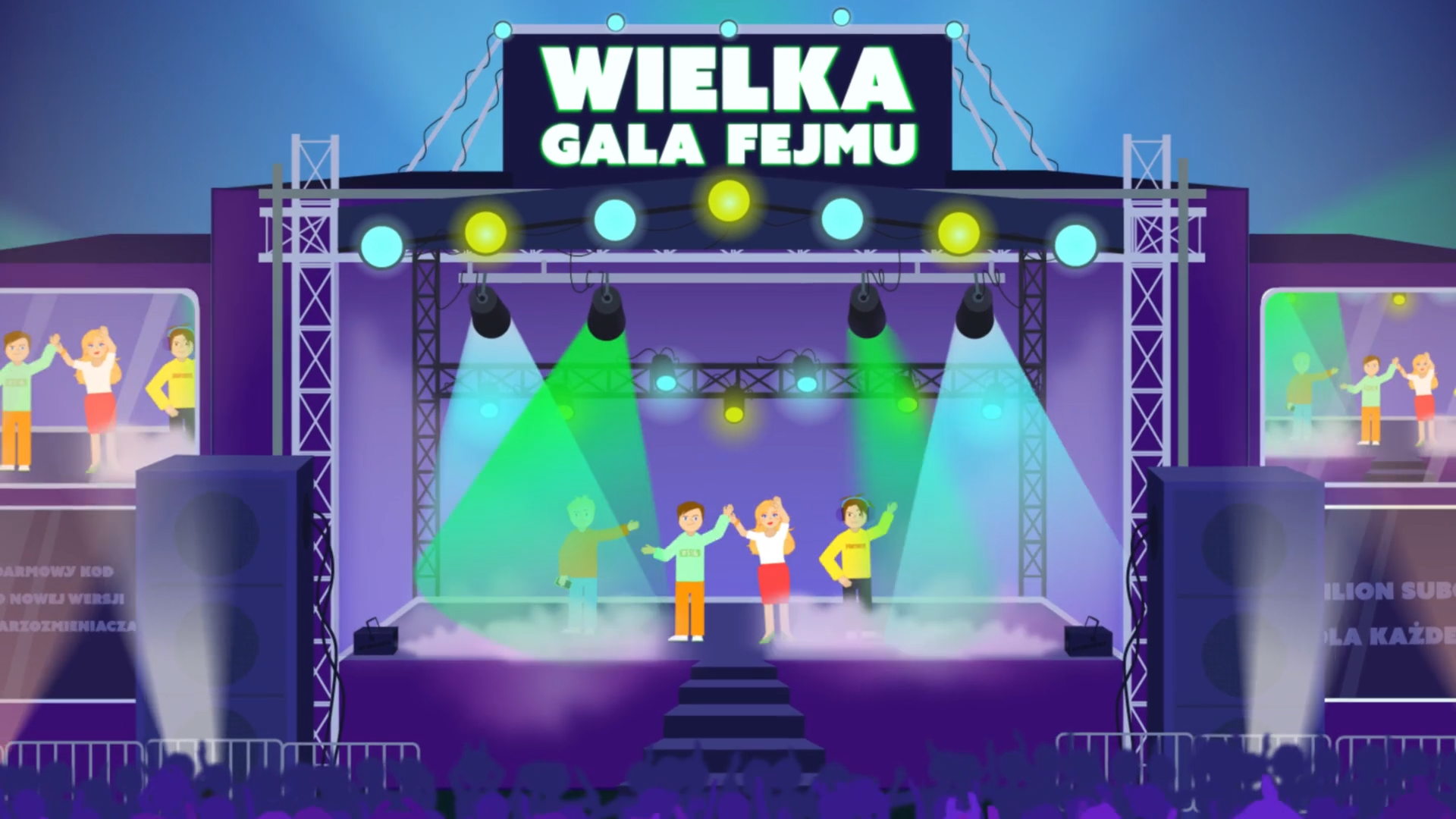 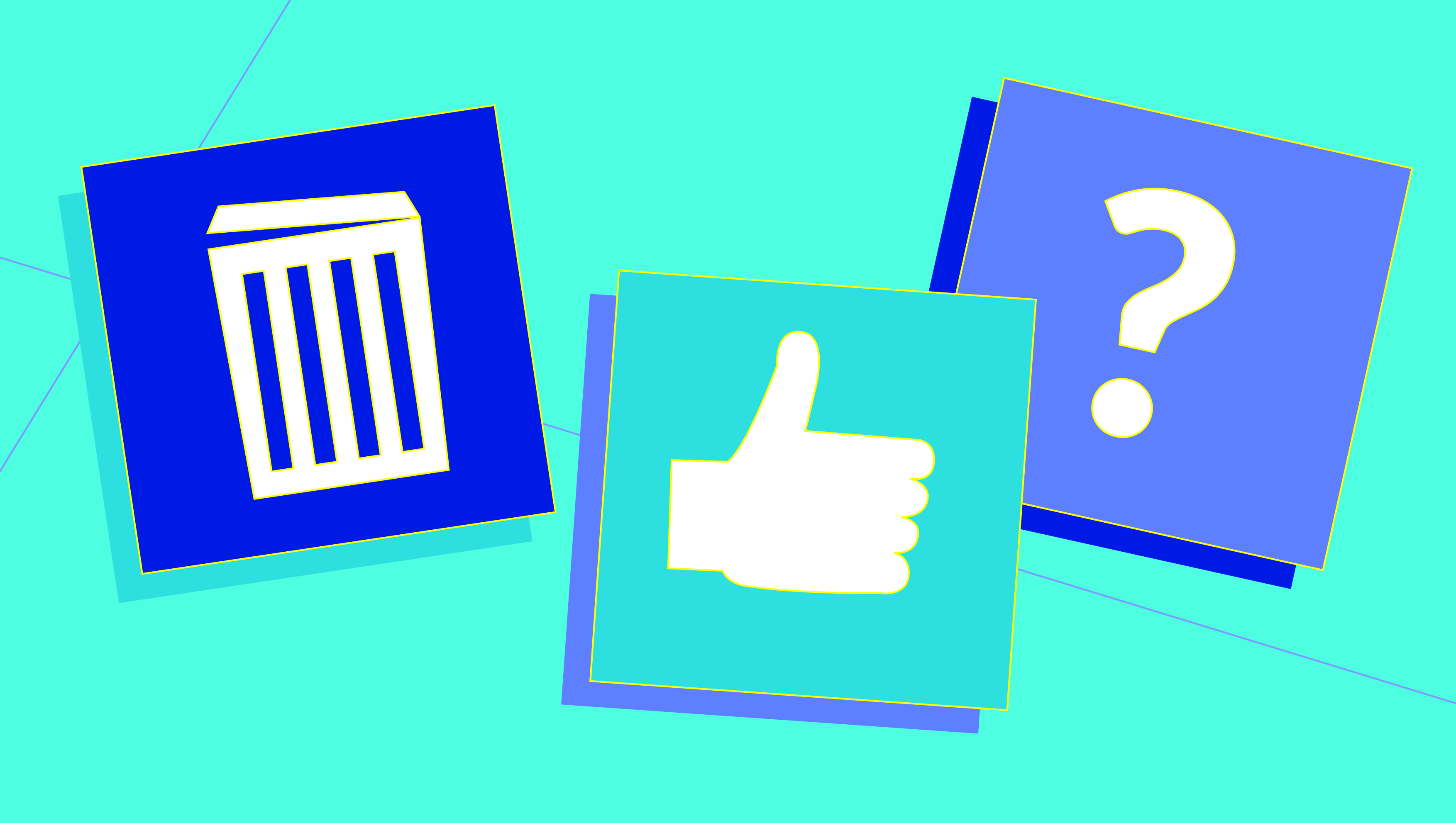 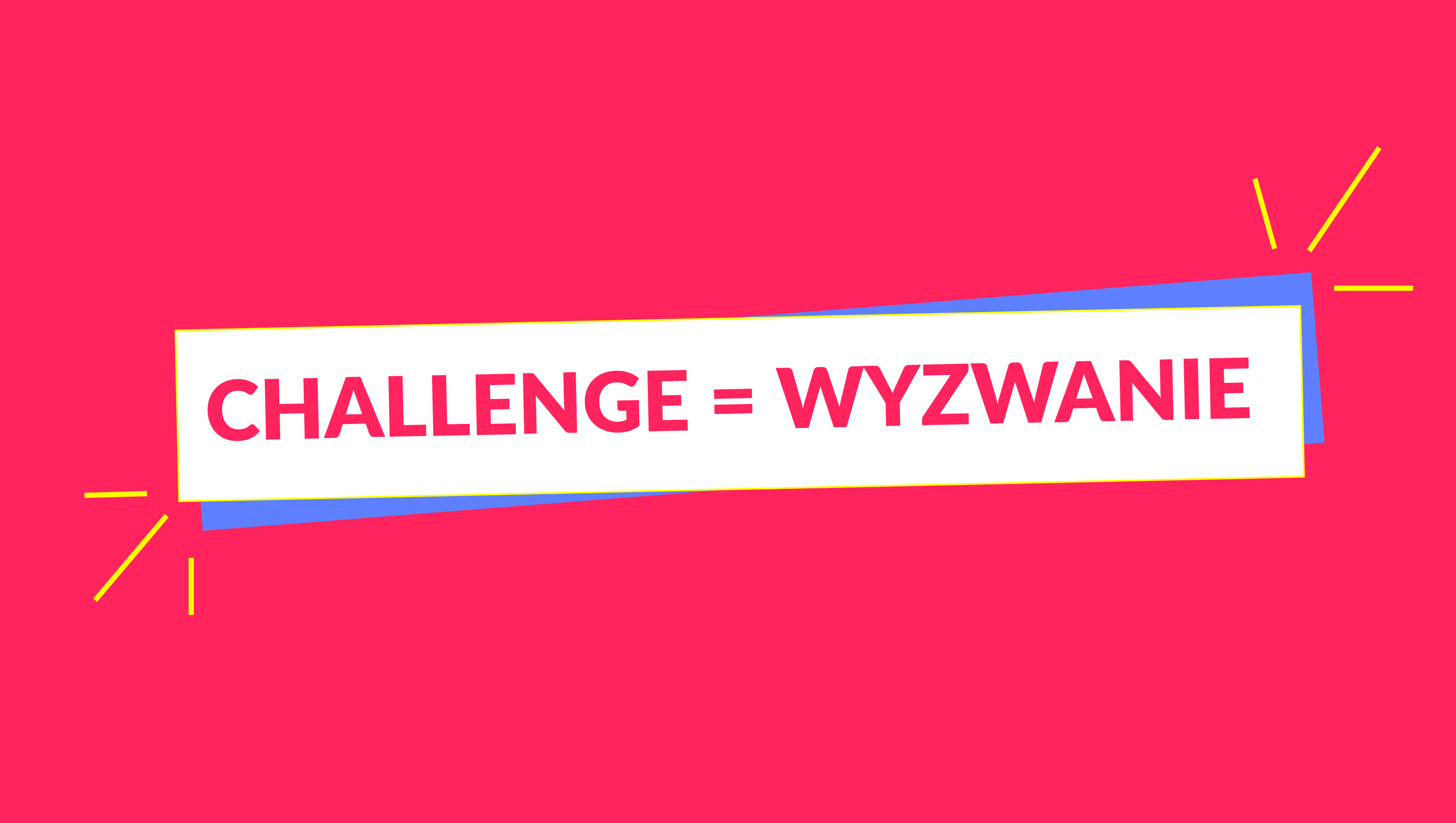 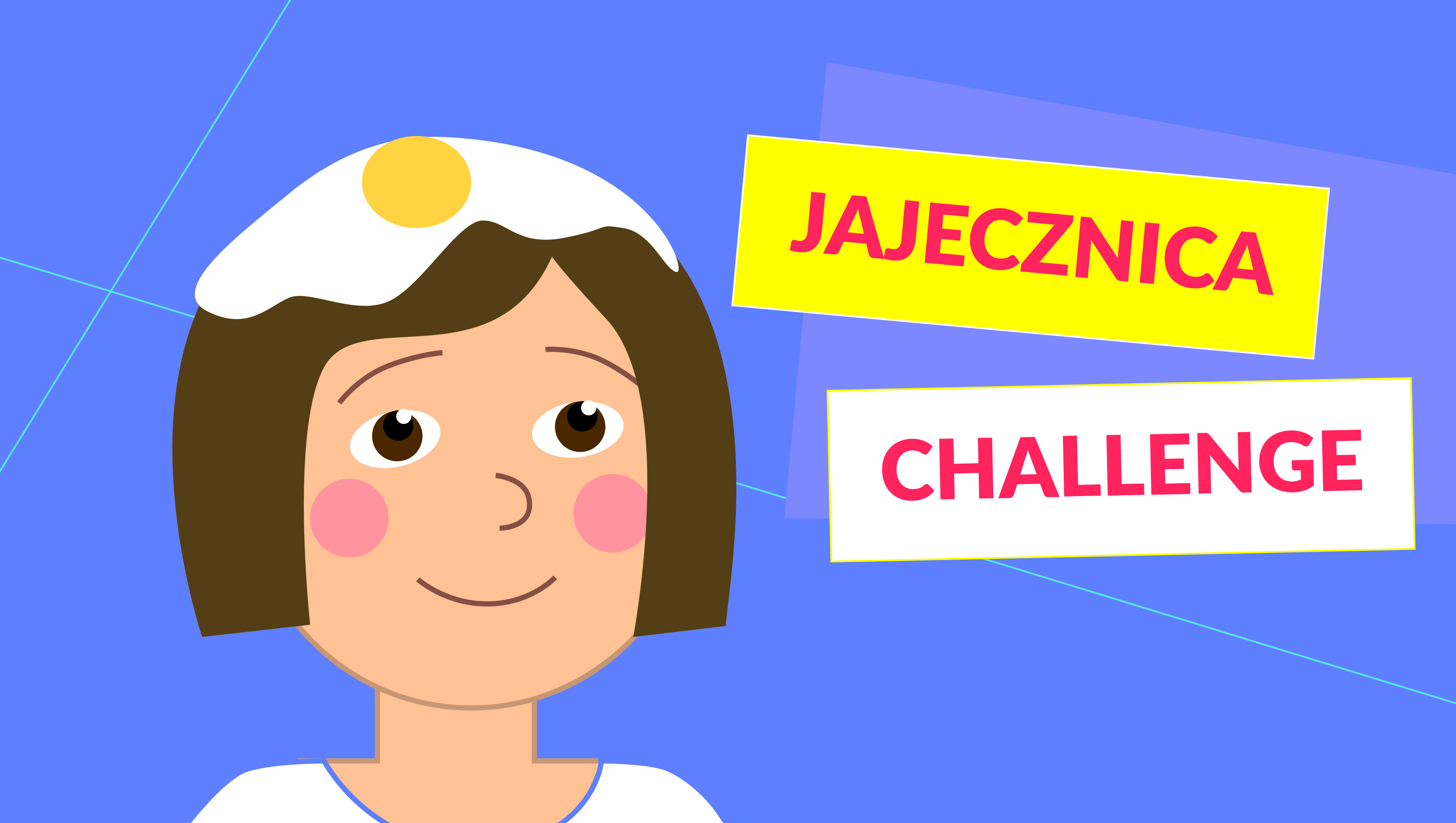 Lekcja 2.Temat: JESTEM OK –  razem z Sieciakami prowadzimy kampanię społeczną
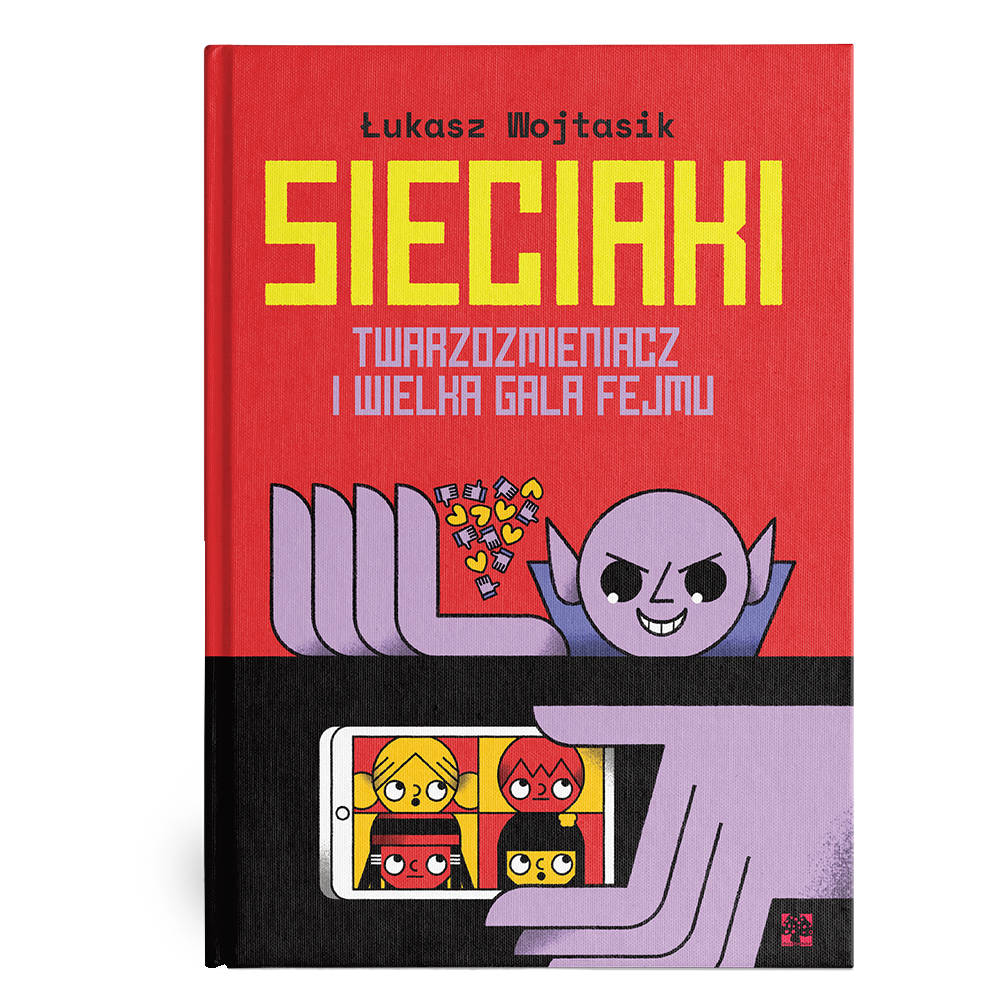 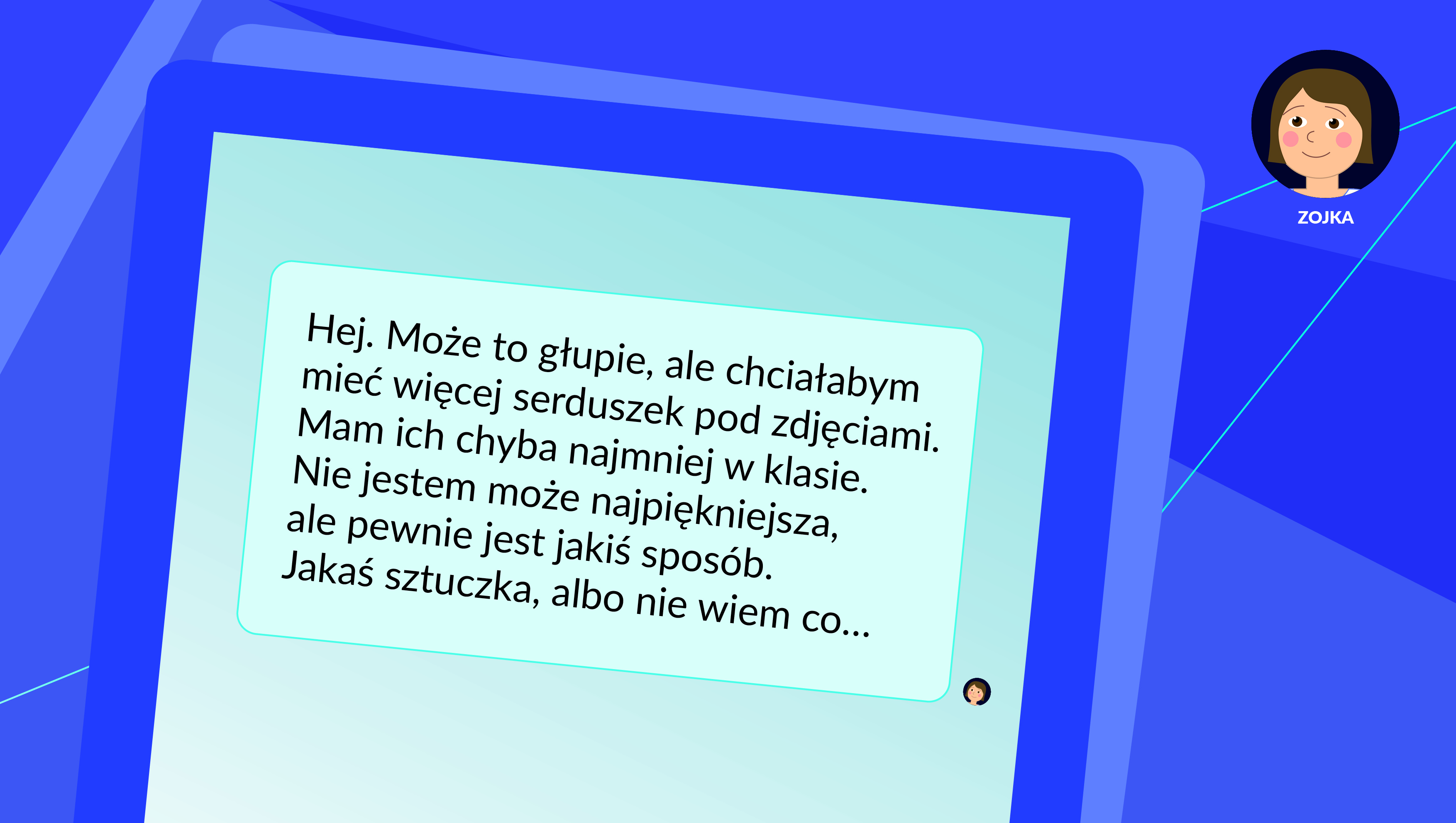 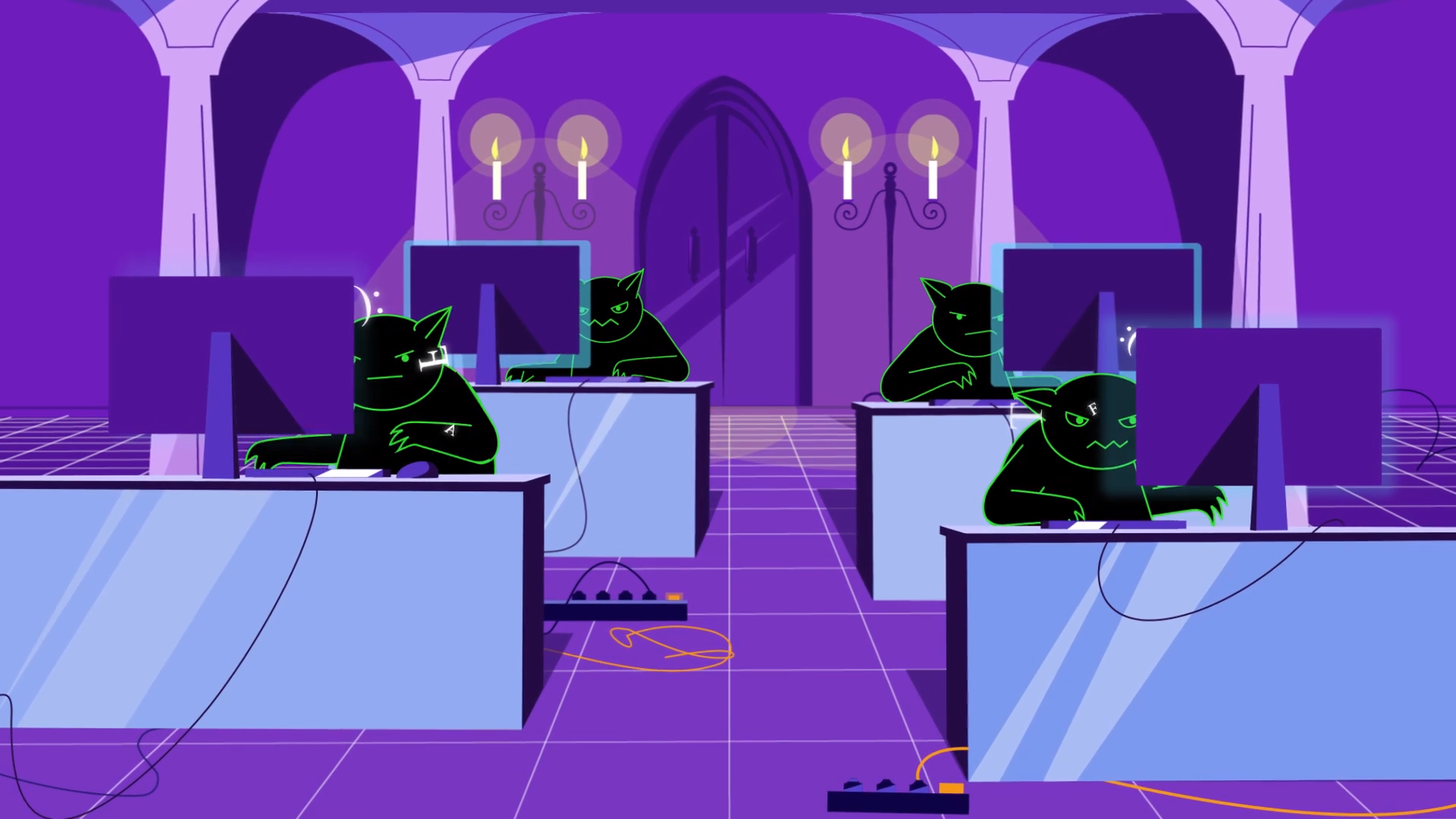 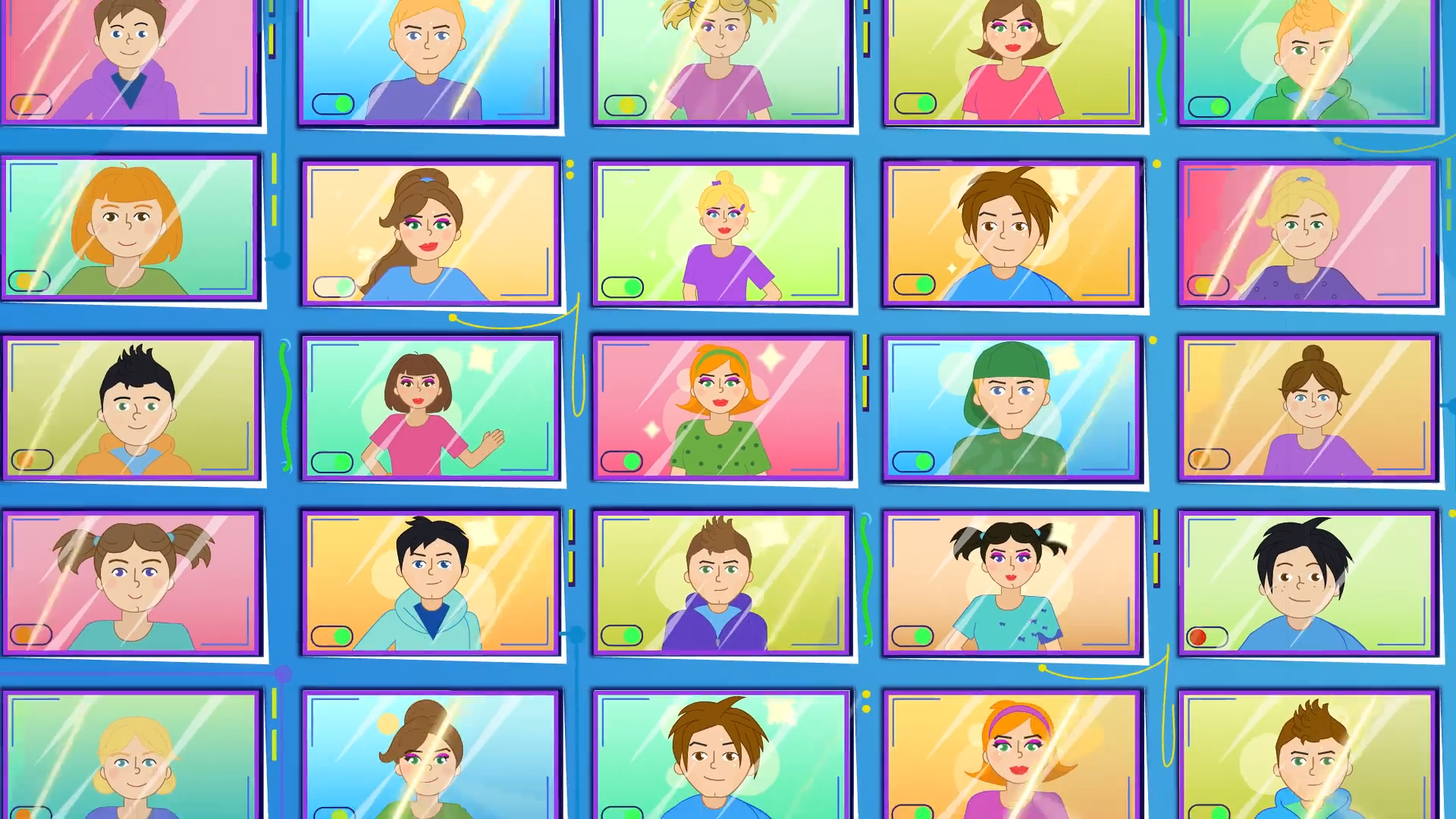 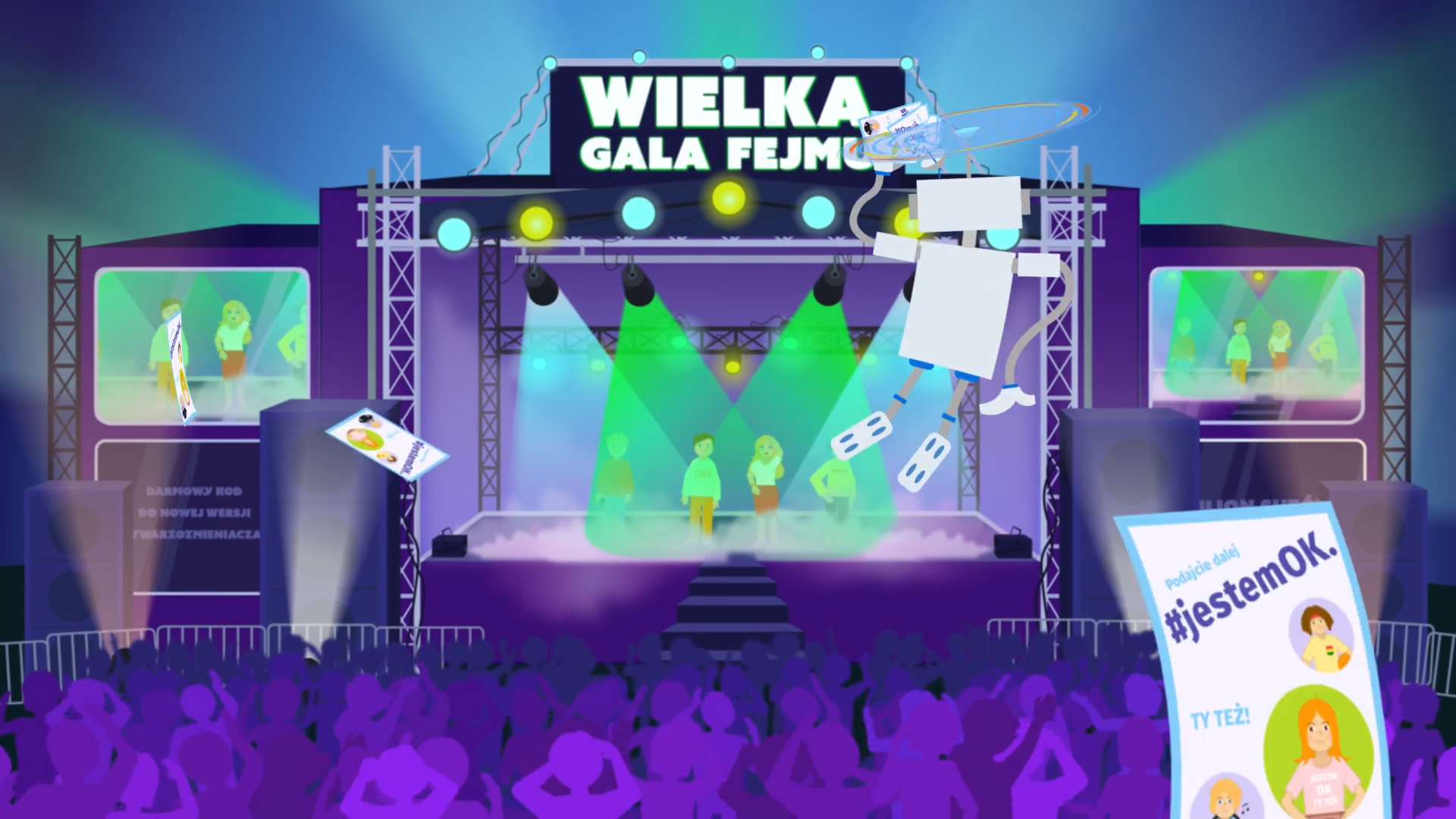 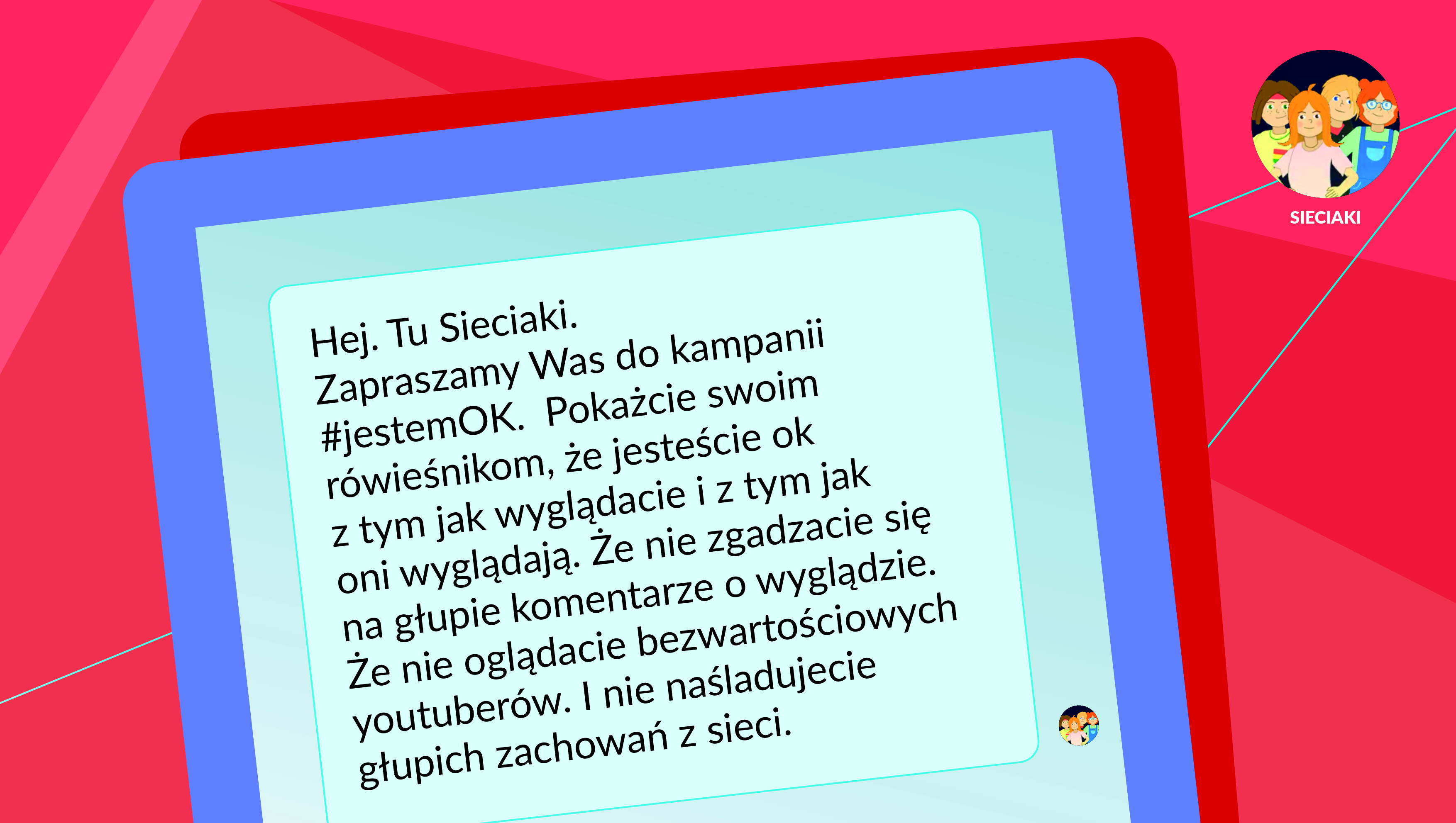 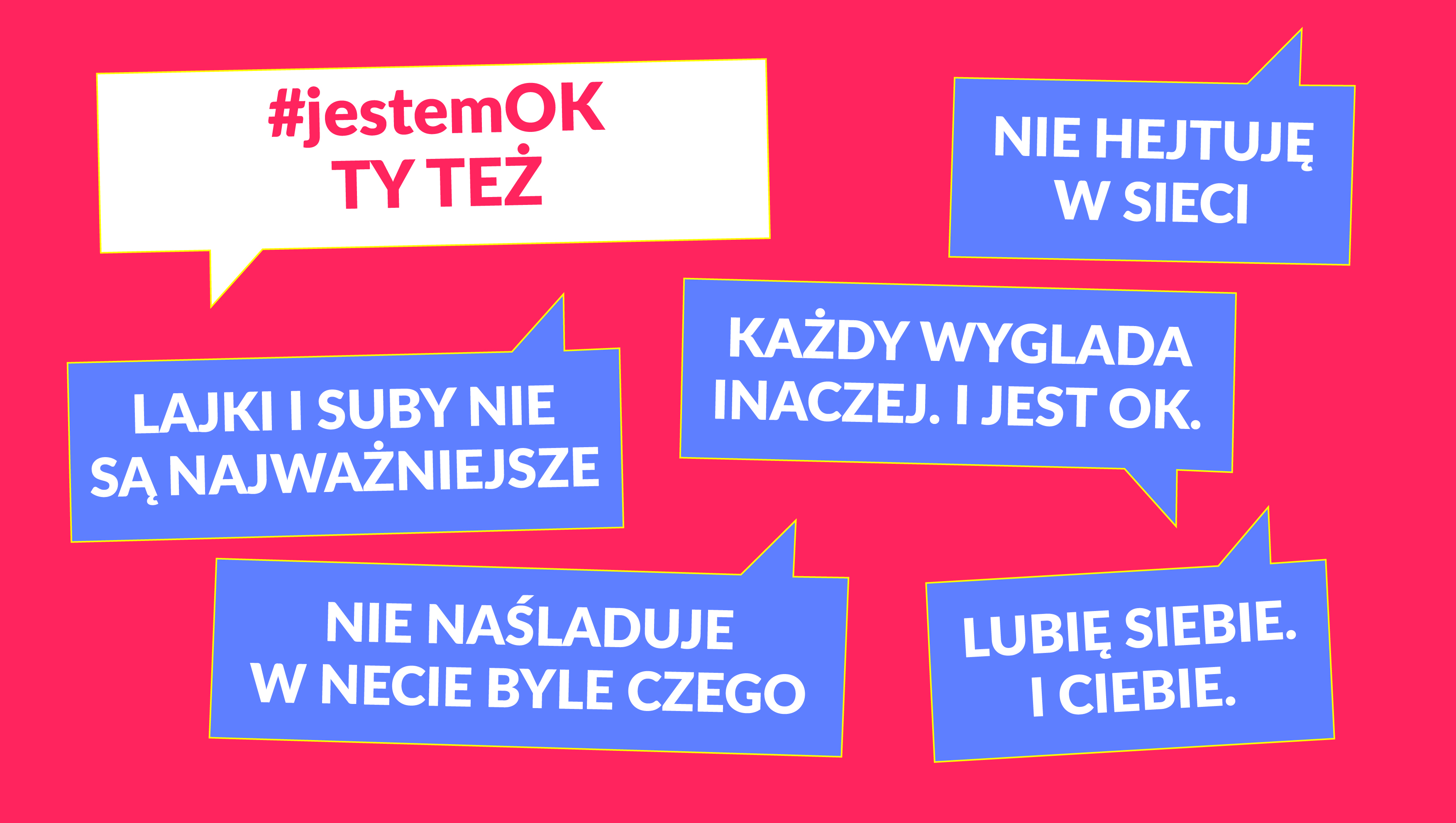